Pályázat Nyilvántartó Rendszer PNYR
Rövid áttekintés
.
Sereg Beatrix
Pályázati és KFI Hálózat-irányítási Igazgatóság
PNYR célja
Pályázati és KFI Hálózat-irányítási Igazgatóság
Sereg Beatrix
PNYR funkciók
Mindenkori cél a pályázati lehetőségek, pályázati igények, projektek (a szerződés kötés, megvalósítás, elszámolás alatt illetve fenntartási időszakban lévő projektek adatai) teljes körű nyilvántartása.

Pályázati és KFI Hálózatirányítási Igazgatóság kapcsolattartója: 
Boros Marianna+36 (30) 016-4034boros.marianna@semmelweis.hu
Pályázati és KFI Hálózat-irányítási Igazgatóság
Sereg Beatrix
PNYR regisztráció
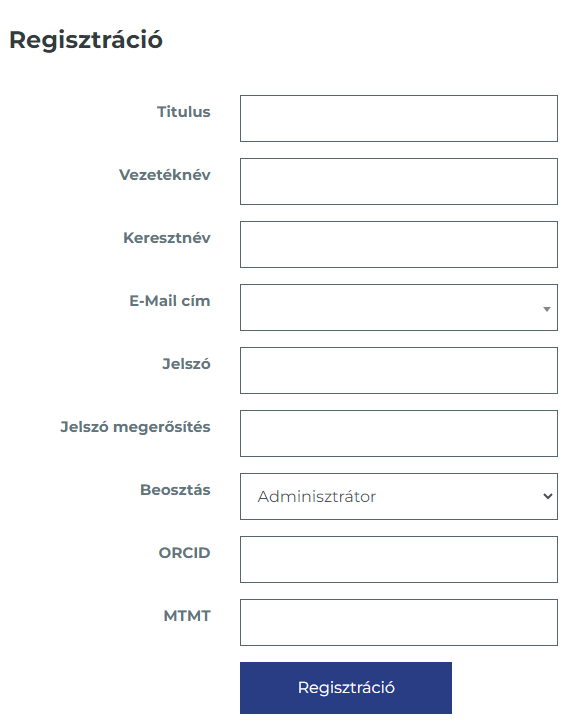 https://pnyr.semmelweis.hu/login
Regisztrálni csak és kizárólag semmelweis.hu e-mail címmel lehet. Regisztrációnál meg kell jelölni a beosztást. 

Beosztás típusai
Adminisztrátor
Oktató
Kutató
Ügyvivő szakértő
Pályázati és KFI Hálózat-irányítási Igazgatóság
Sereg Beatrix
Új pályázati ajánló rögzítése
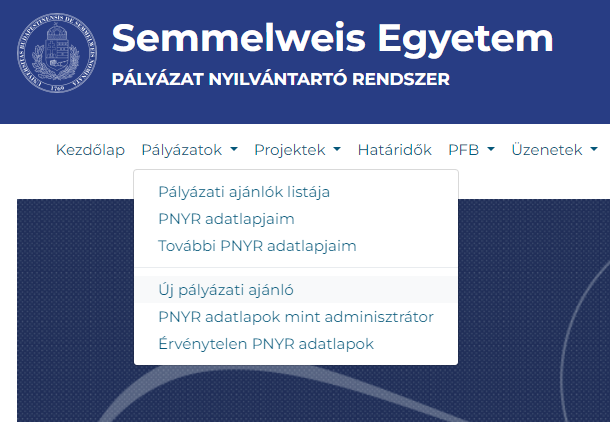 Új pályázati ajánló rögzítése:
PKHI Pályázati és KFI Hálózat-irányítási Igazgatóság 
PMK Pályázati Menedzsment Központ

Amennyiben egy adott pályáazti lehetőséghez nincs a PNYR-ben pályázati ajánló, akkor a PM támogató szervezeti egység értesítése szükséges.
Pályázati és KFI Hálózat-irányítási Igazgatóság
Sereg Beatrix
Pályázok- pályázati igény rögzítés
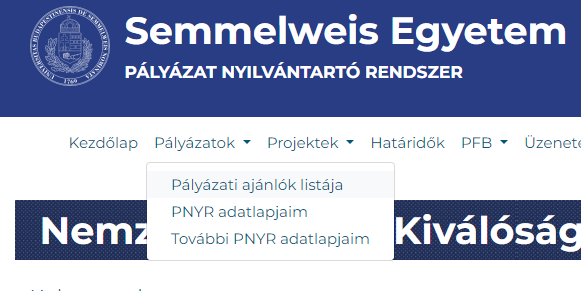 Pályázatok menü pontban a Pályázati ajánlók listájából kell kiválasztani azt a pályázati lehetőséget, melyen indulni kíván az adott kutató/szervezeti egység. 
Majd a kiválasztott Pályázati ajánló legaljára görgetve érhető el a Pályázok gomb.
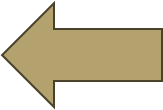 Hét alponton keresztül kell rögzíteni, menteni és  végül véglegesíteni a pályázati igényt, a benyújtásért felelős szervezeti egység kötelezettségvállalója és ellenjegyzője jóváhagyásával
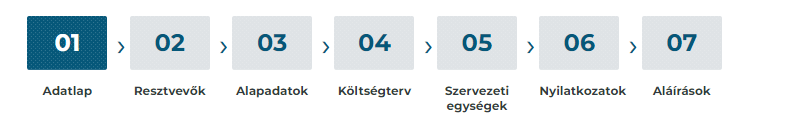 Sereg Beatrix
Pályázat projektté alakítás
A támogatói döntés/támogatási szerződés megkötését követően a projekt megvalósításáért felelős szervezeti egység a PNYR rendszerben a támogatás tényét a pályázat projektté alakításával jelzi, és ezzel elindítja a pályázat projektté minősítését (Pályázatok pénzügyi eljárásrendje szerint).
A Pénzügyi Igazgatóság Támogatáskoordinációs Csoportja a megvalósító szervezet által kérteknek megfelelően külön a projektre vonatkozó egy vagy több elkülönített PST-t nyit.
PST nyitására csak akkor van lehetőség, ha a projekt rendelkezik PNYR azonosítóval!
Pályázati és KFI Hálózat-irányítási Igazgatóság
Sereg Beatrix
Projekt adatok kezelése
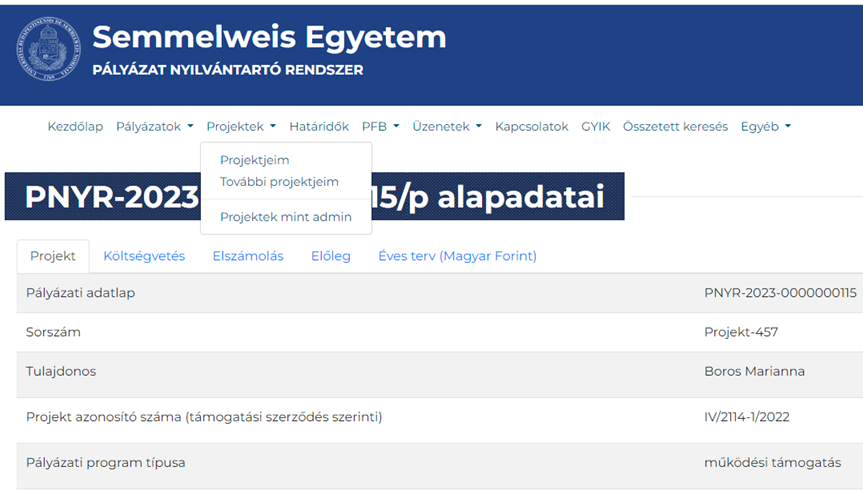 Projekt fül alatt található a Projektjeim és További projektjeim tartalmazza azokat a pályázatokat, 
Amit benyújtott a munkatárs/szervezet
Amit más nyújtott be, de hozzáférés lett adva részére
Projekt anyagokat itt kell feltölteni, módosítani, frissíteni
támogatói okirat alapján az alapadatok kiegészítése, 
A TSZ feltöltése
elszámolás rögzítése
elszámolás jóváhagyásának rögzítése (ELFOGADÁS DÁTUMA)
Pénzforgalom rögzítése
Likviditási / éves bevételi terv rögzítése
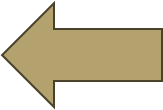 Sereg Beatrix
Nyertes pályázatok nyilvántartása, adatok naprakész vezetése
A Pályázati és KFI Hálózat-irányítási Igazgatóság PNYR adatok feltöltését támogatja, a rendszerben lévő adatokat meghatározott időközönként, de minimum negyedévente felülvizsgálja, összeveti a gazdálkodási rendszerrel.
Pályázati és KFI Hálózat-irányítási Igazgatóság
Sereg Beatrix
Pályázati Nyilvántartó Rendszer
Pályázati nyilvántartás
Adatszolgáltatások központi biztosítása – legtöbb esetben
Éves költségvetés tervezés során 
a Pályázati bevételi terv a PNYR-ben excel betöltő/rögzítő
Pénzforgalom rögzítése
Előleg
Támogatás
Visszafizetés / továbbutalás
Elszámolások rögzítése
Éves beszámoló alátámasztása
Elszámolatlan előlegek – kötelezettségek analitikája
Pályázati bevételek analitikája
Végleges (jóváhagyott elszámolás)
Elhatárolt bevételek (felhasználás alapján kerülnek könyvelésre) -SAP
Halasztott bevételek elhatárolása 
Beruházások nettó értéke elszámoláskor
évente az elszámolt écs kerültvégleges bevételként könyvelésre
Nyomonkövetés
Éves bevételi terv teljesülése
Pályázat időarányos teljesülése
Sereg Beatrix